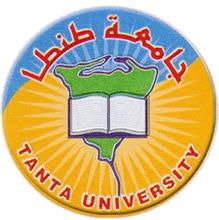 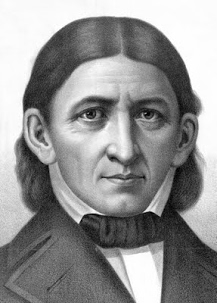 المحاضرة السابعة
مقرر  الفكر التربوي وتطبيقاته (نص المقرر )الفرقة الرابعة / رياض الأطفالكود المقرر / KIN + EDU 422مقرر اجباري ساعتين نظري ترم ثاني 2019-2020الدرجة الكلية من 100 ( 15درجة أعمال فصلية+ 15 درجة شفوي+70 درجة تحريري)أستاذ المقرر :أ.د/ راندا مصطفي الديببالمشاركة مع قسم أصول التربية
تربية الطفل في الفلسفات المختلفة 
( تربية الطفل في الفلسفة الواقعية )

(فـردريـك فـروبل ) (1782- 1852)
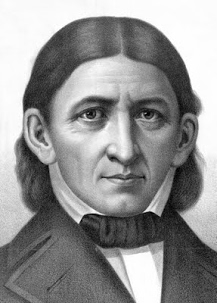 الألماني صاحب الفضل الأكبر في إنشاء أول رياض الأطفال (عام 1840) في مدينة "بلاكنبرج" بألمانيا أسماها "حديقة الأطفال Children's Garden" وهي ترجمة للكلمة الألمانية Kindergarten لكي يؤكد فكرة أن الأطفال في هذه الحديقة ينمون كالأزهار. 

       وكان هدف هذه الروضة هو تحقيق النمو الجسمي والعقلي والخلقي للطفل عن طريق العمل والنشاط الذاتي والتعبير".
كما تأثر بأفكار ومبادئ " بستالوتزي " حيث وضع تصوراً خاصاً بالإصلاح التربوي ، ينطلق من مبدأ النمو الطبيعي لتطور الطفل ؛ فوضع أسـس رياض الأطفال ونـسق أعـمالها ، ومـناهجها ، وأسـاليبها ؛ لذلك لقب " أبـا رياض الأطفال " ، كما قـدم كتاباً للأمهات للاستـفادة منه في تـربية الأطفال أسماه " تربية الإنسان The Education of man "
دوافع " فروبـل" لإنشاء روضة أطفال:
- فكر " فروبل " في إنشاء أول روضة للأطفال ، لأنه لاحظ إهمال في تربية الطفل في سنوات ما قبل المدرسة الإبتدائية .
- إحساسه بقلة خبرة الأمهات في تربية أطفالهن علي نحو كاف في المنزل .
- عدم دراسة الآباء والأمهات لمتطلبات النمو المتكامل الجسمي والعقلي والاجتماعي والروحي .
- لا توجد فرص أمام الطفل ليختلط بأقران فـي مثل سنه  بشكل كبير .
من آراء فروبل في تربية الأطفال 
 
جوهر فلسفة " فروبل " يتمثل في تشيبه الأطفال بالورود التي تنمو حسب قوانين نموها الخاصة في جو من التربية المبنية علي الحرية والتسامح؛فهو يري أن واجب التربية هو مساعدة نمو الطفل الطبيعي .
إحياء التربية الخلقية والدينية للطفل. وقدم      " فروبل " مجموعة من الوسائل التربوية أطلق عليها "هدايا فروبل" .
أكد " فـروبل " علي عدم تدخل المعلمة في عملية التعليم والتدريب مباشرة، بل يجب أن يترك المجال للطفل لاكتشاف ما يستطيع اكتشافه بنفسه من معارف وخبرات جديدة ، وينحصر دورها في دور التفسير والتصحيح لما قد يكتشفه الطفل، وأن تتحلي بالصبر والتفهم .
أكد " فـروبل " علي أن يتوافر لدي القائمين علي تربية الطفل الخبرات والمعلومات بما يسمح لهم بتوجيه الطفل ؛ ولهذا أعــد " فروبل " قسماً خاصاً لتخريج المعلمات للعمل في رياض الأطفال.
ويمكن القول إن الفضل في تطور تربية الطفل في القرنين الثامن عشر والتاسع عشر تطوراً عاد بها إلي الطبيعة ، واتجه بها بناء طرق التعليم علي أسـاس الـدراسة العلمية للأطـفال يرجع إلي "روسـو"،"بستالوتزي"، " فروبـل"  .